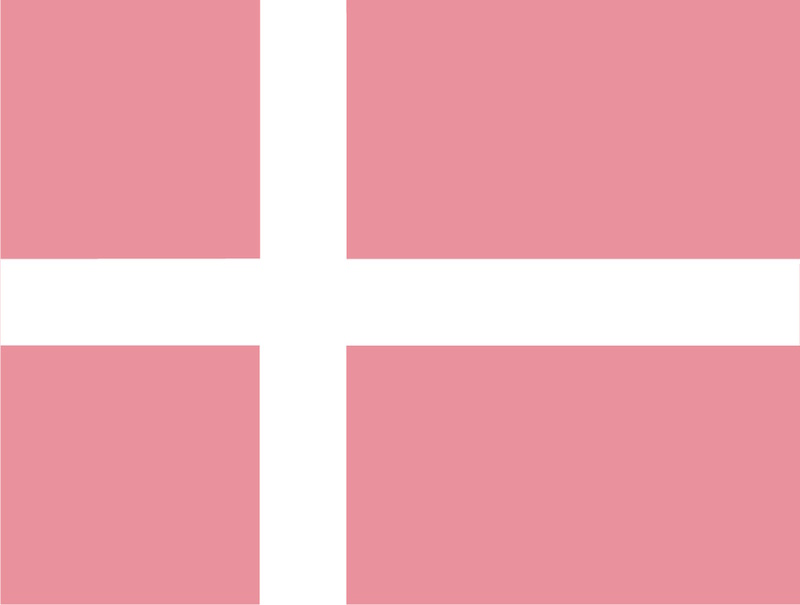 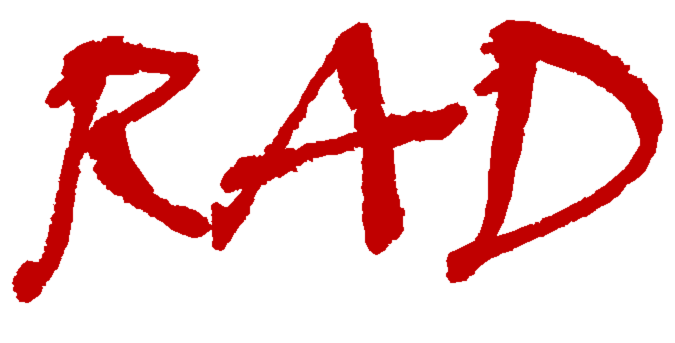 Sharing Data Loading
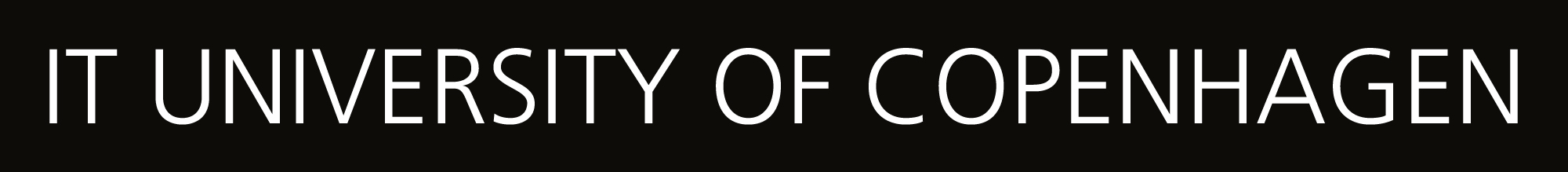 Ties Robroek
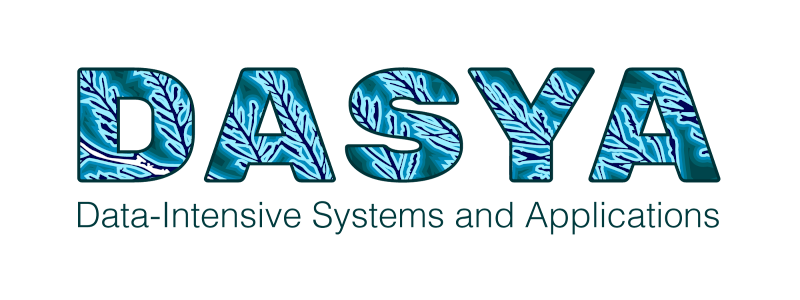 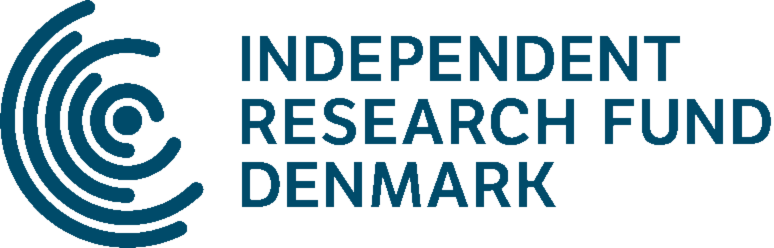 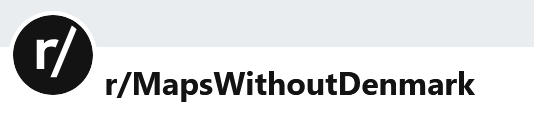 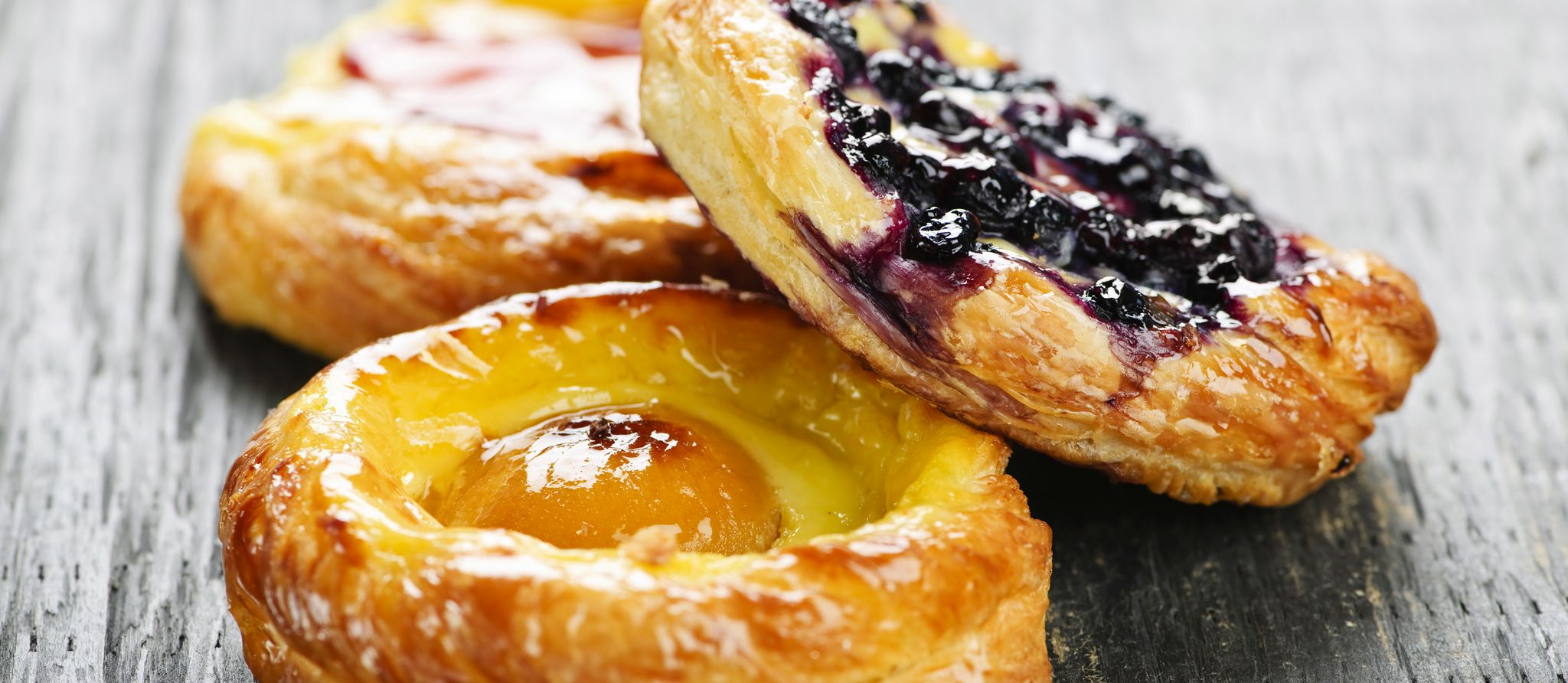 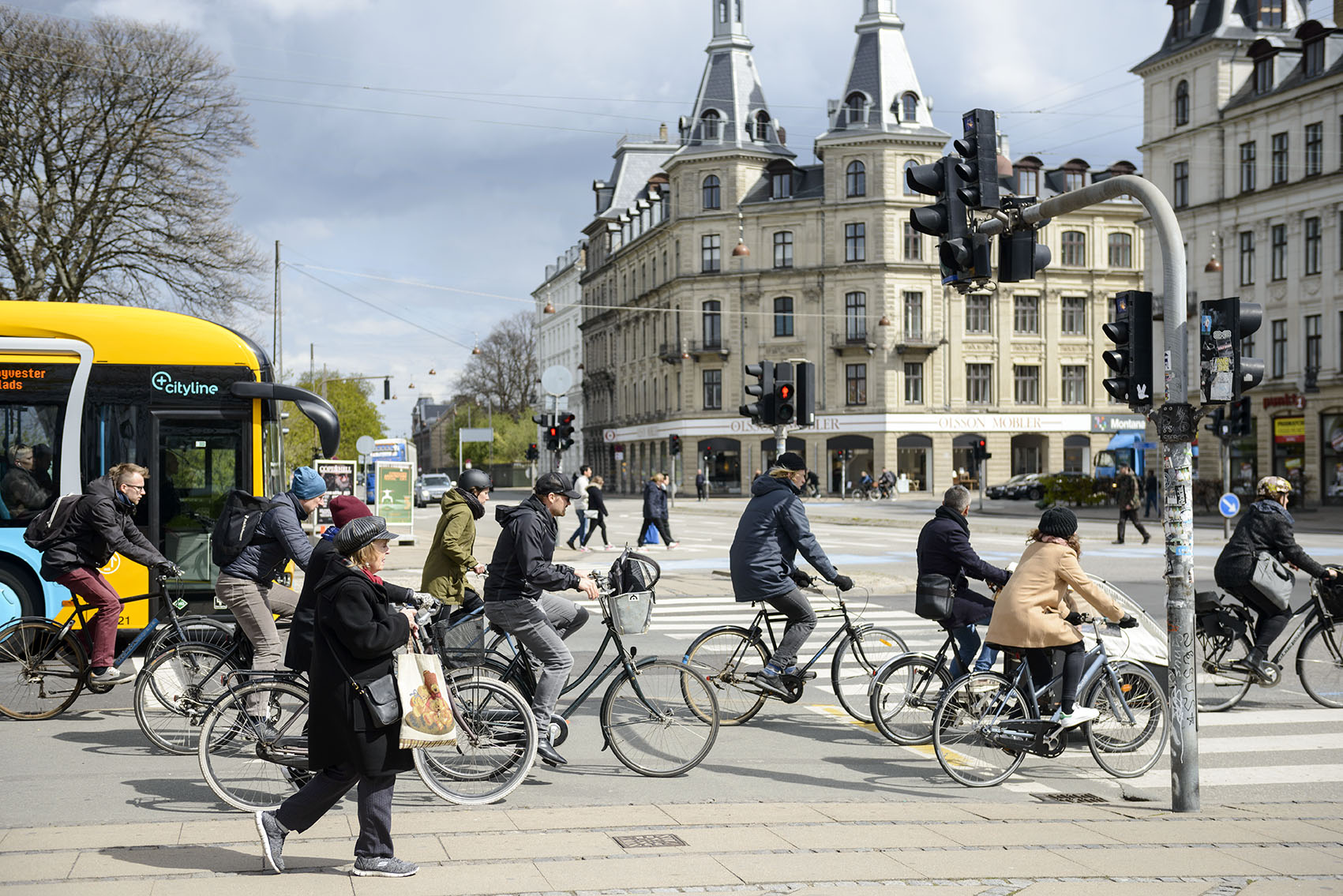 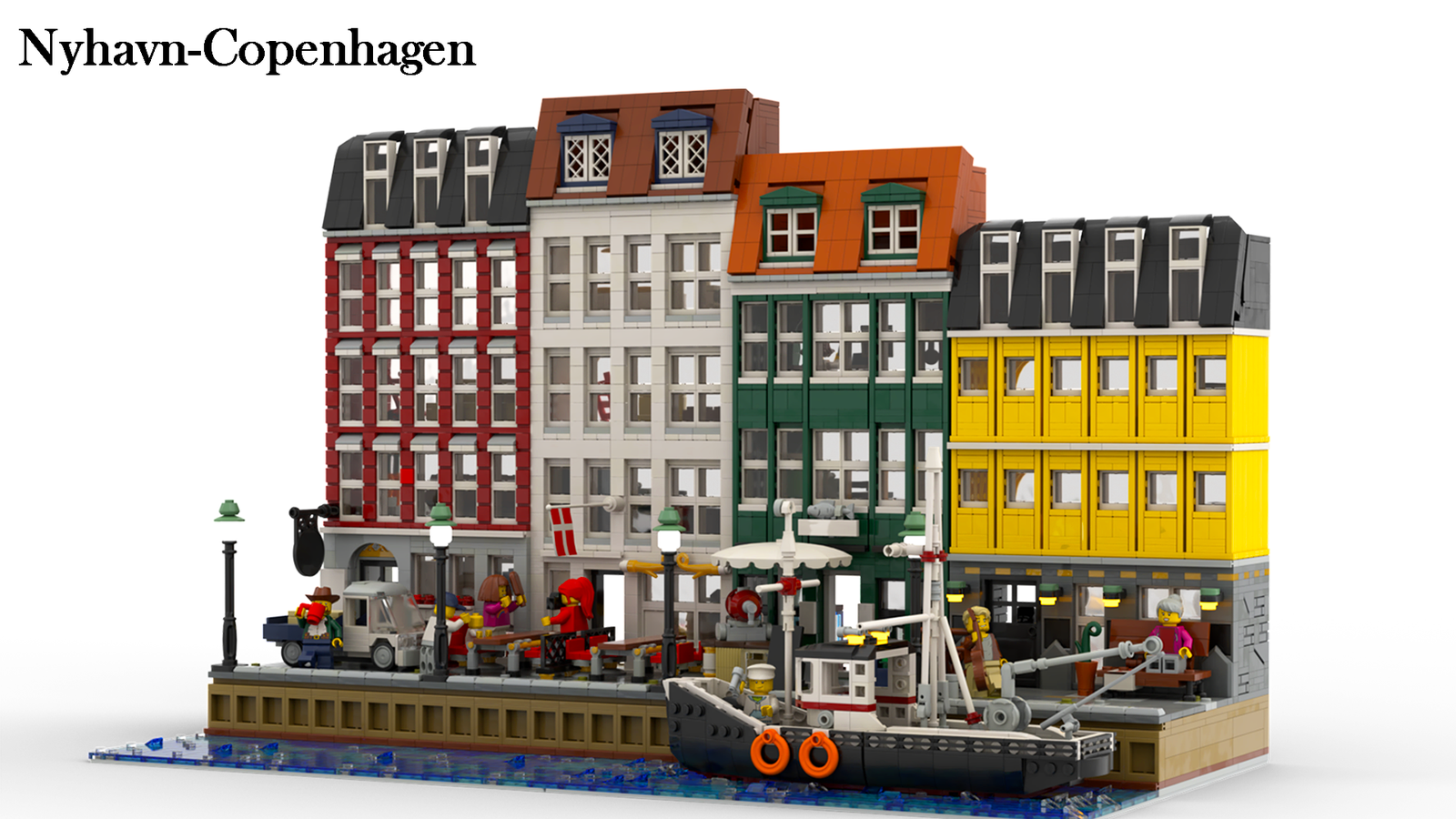 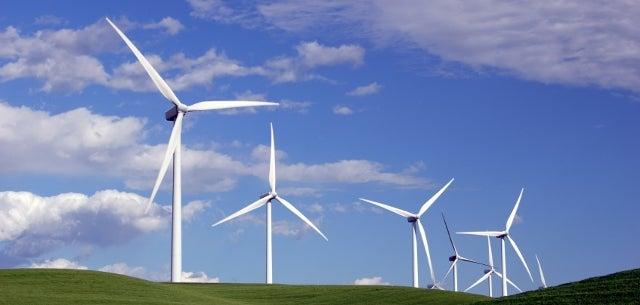 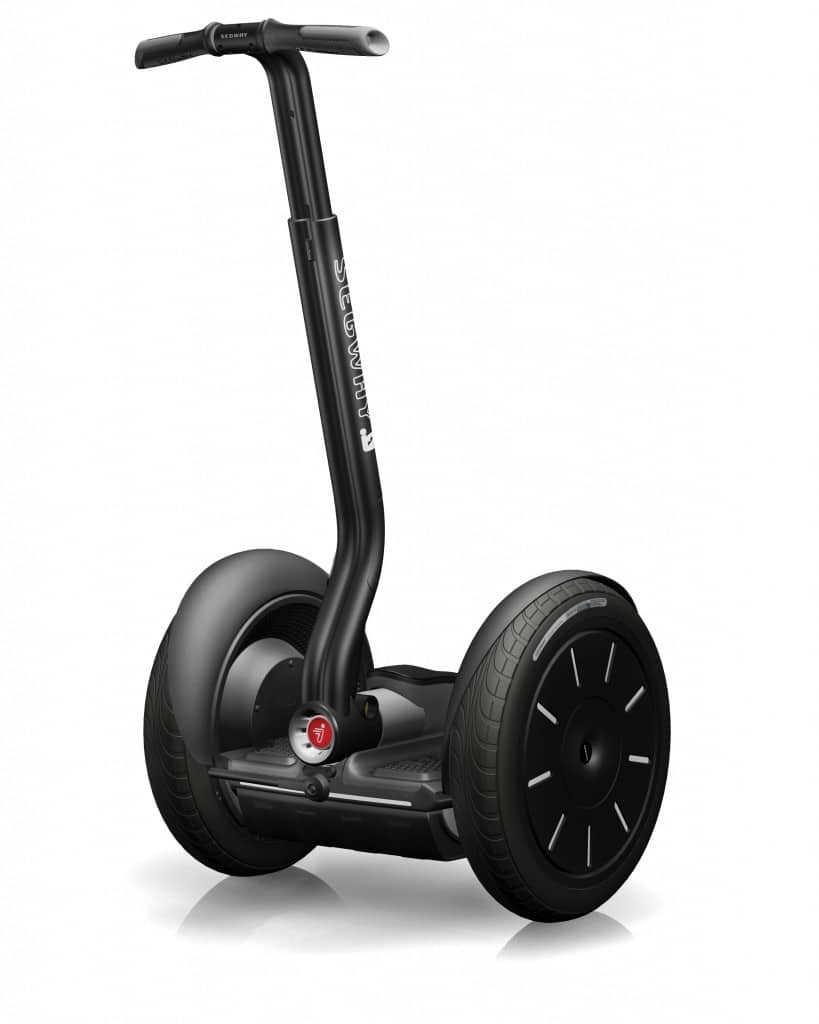 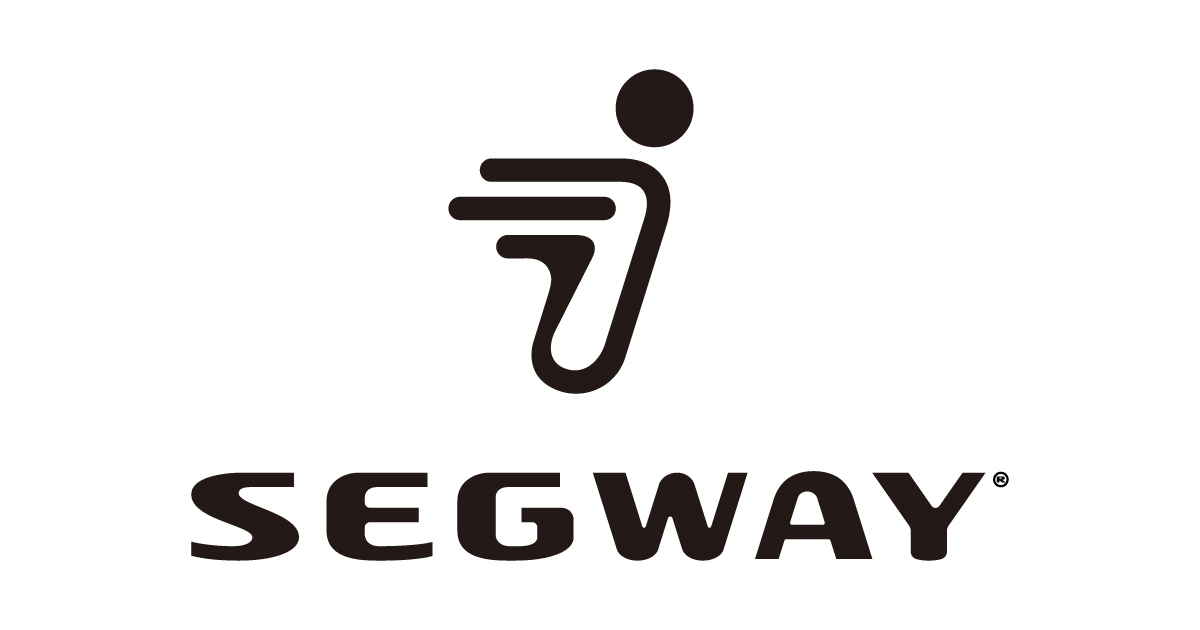 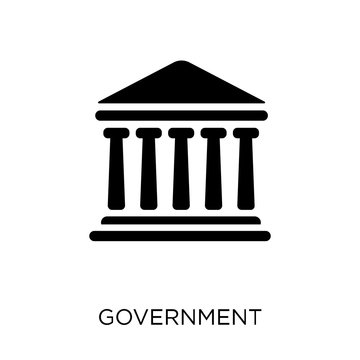 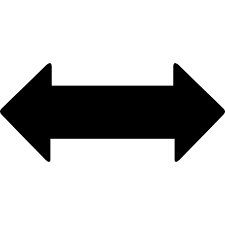 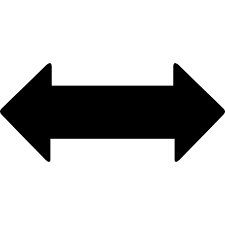 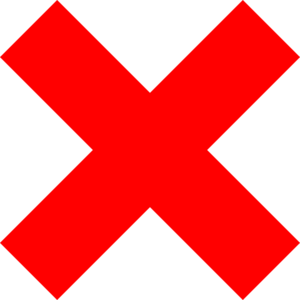 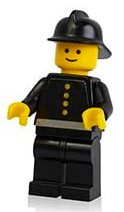 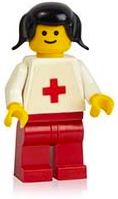 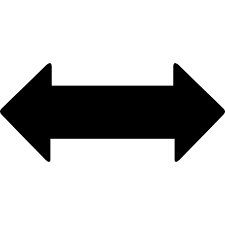 Shared Data Loading
Solo Data Loading
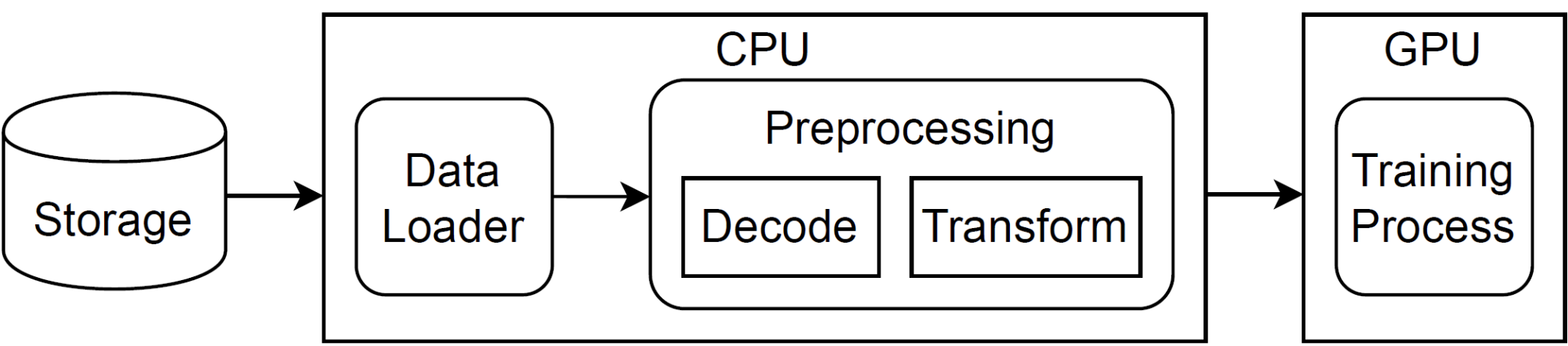 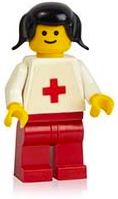 Not Communicating :(
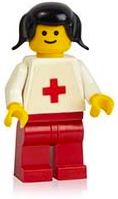 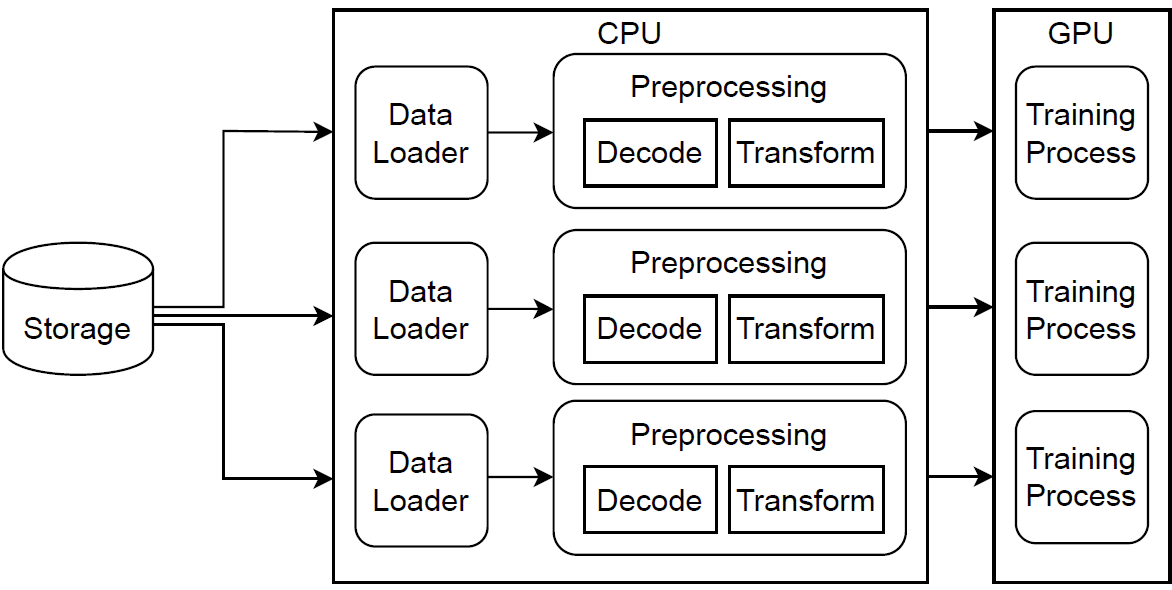 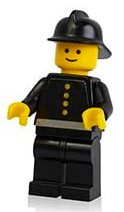 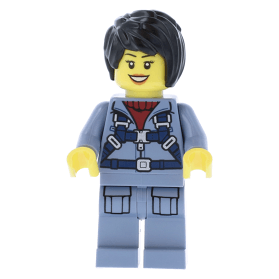 TensorSocket: Communicating and Sharing!
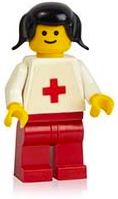 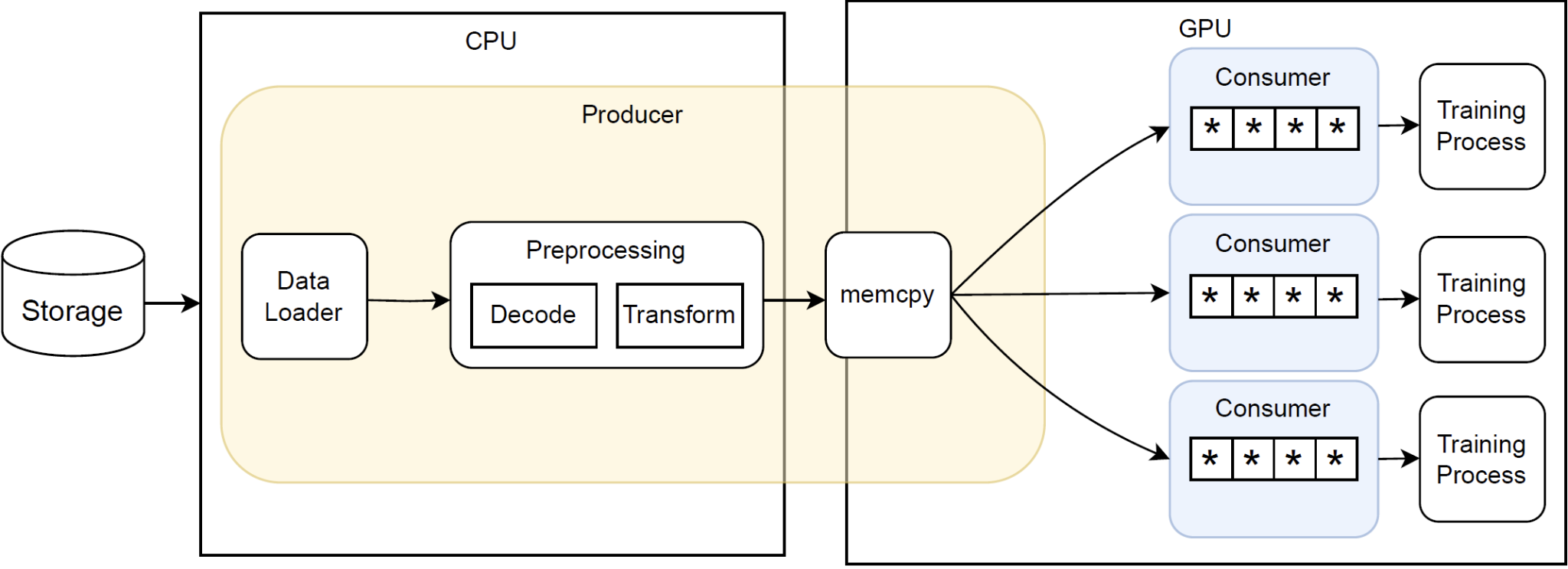 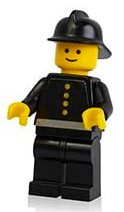 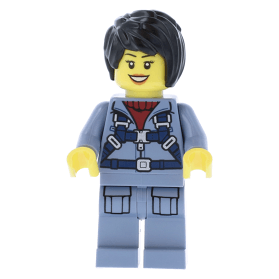 Competitor suffers from overhead!
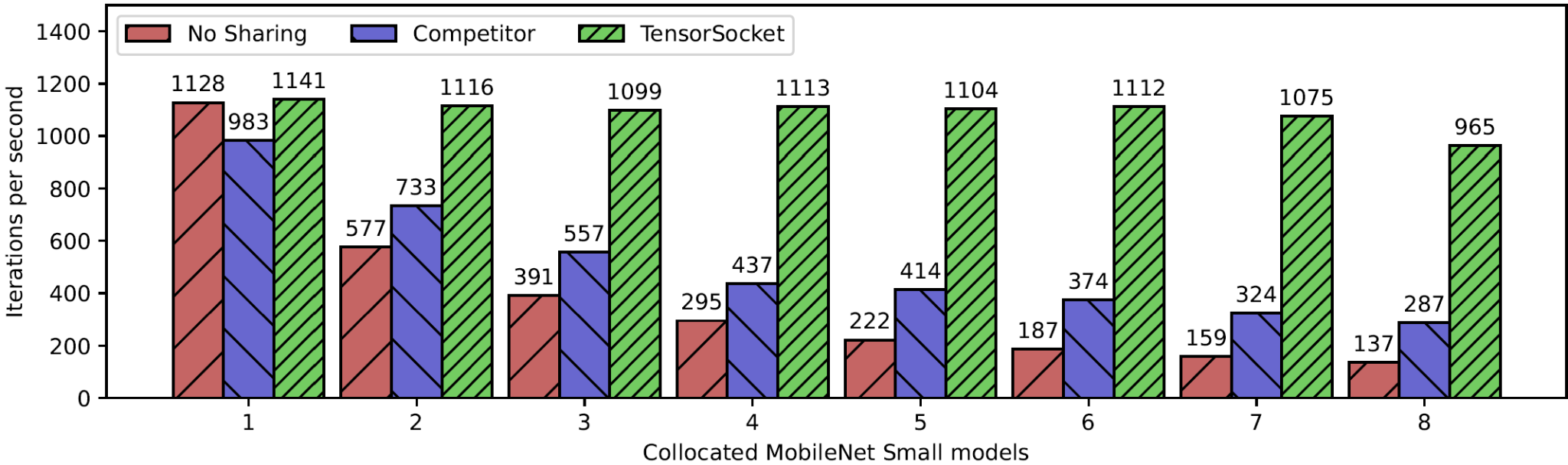 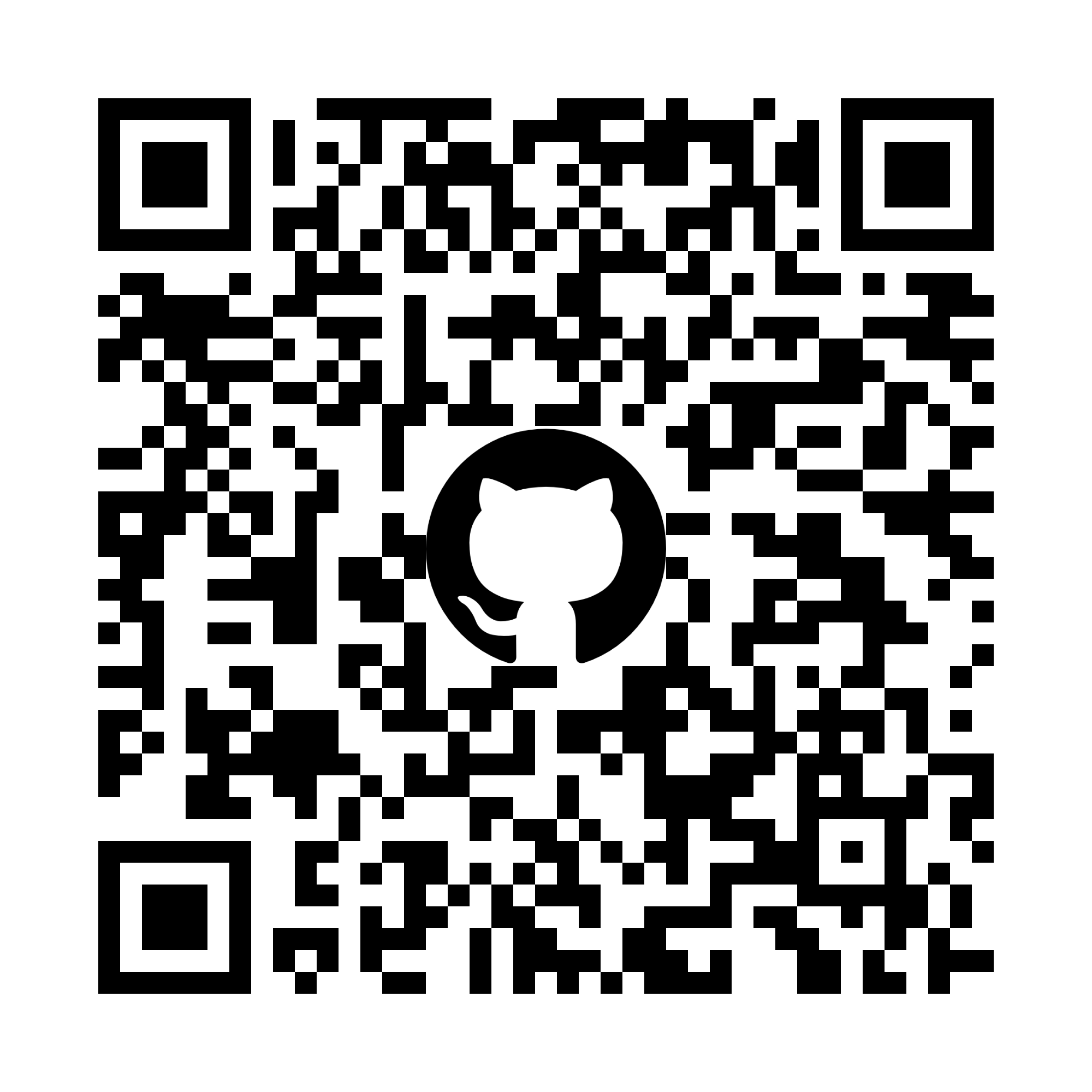 https://github.com/Resource-Aware-Data-systems-RAD/tensorsocket